Life Events
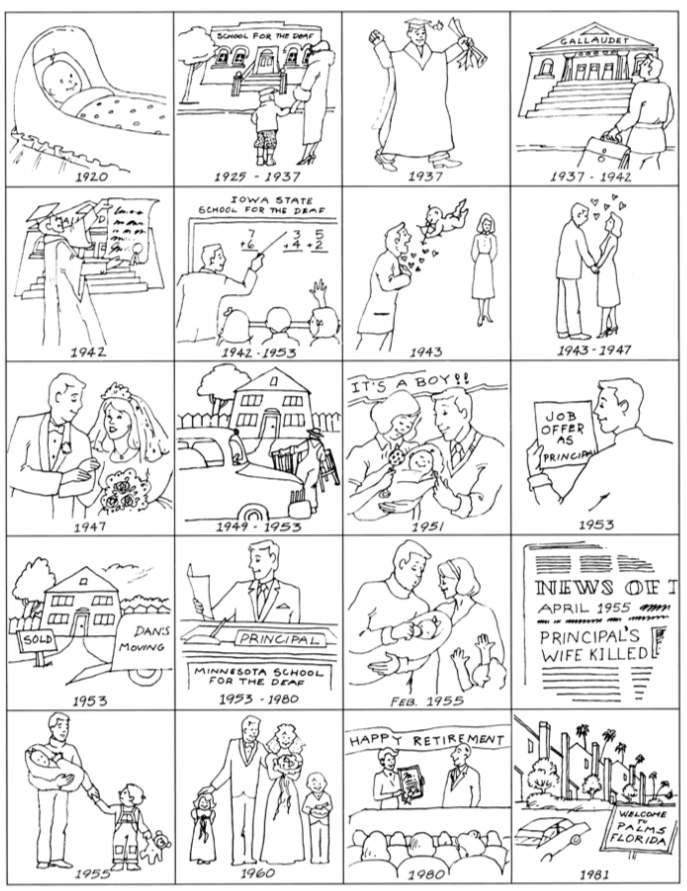 [Speaker Notes: M30
p.76]
Tell about life events
by referring to age
[Speaker Notes: M31
p.78]
Tell about life events
by referring to age
by referring to other events
[Speaker Notes: M32
p.80]
Tell about life events
by referring to age
by referring to other events
by year
[Speaker Notes: M33
p.82]
Tell about life events
by referring to age
by referring to other events
by year
by sequencing events
[Speaker Notes: M34
p.83]
Tell about life events
by referring to age
by referring to other events
by year
by sequencing events
by unexpected changes
[Speaker Notes: M35
p.84]
tell when and where you were born
tell about life events by referring to age, event, year, sequence, and unexpected changes
end with current situation
[Speaker Notes: M36
p.86]
J
J
I
P
G
G
G
I-S
Y
I
Yoko
Joshua
A-I
F
A-I
Anna
[Speaker Notes: M37
p.88]
Signer A: ask B's name
B: give full name
A: repeat last name, ask nationality of name
B: correct or confirm
A: ask if B is full-blooded (nationality)
B: confirm, or correct and explain
[Speaker Notes: M38
p.89]
The Family
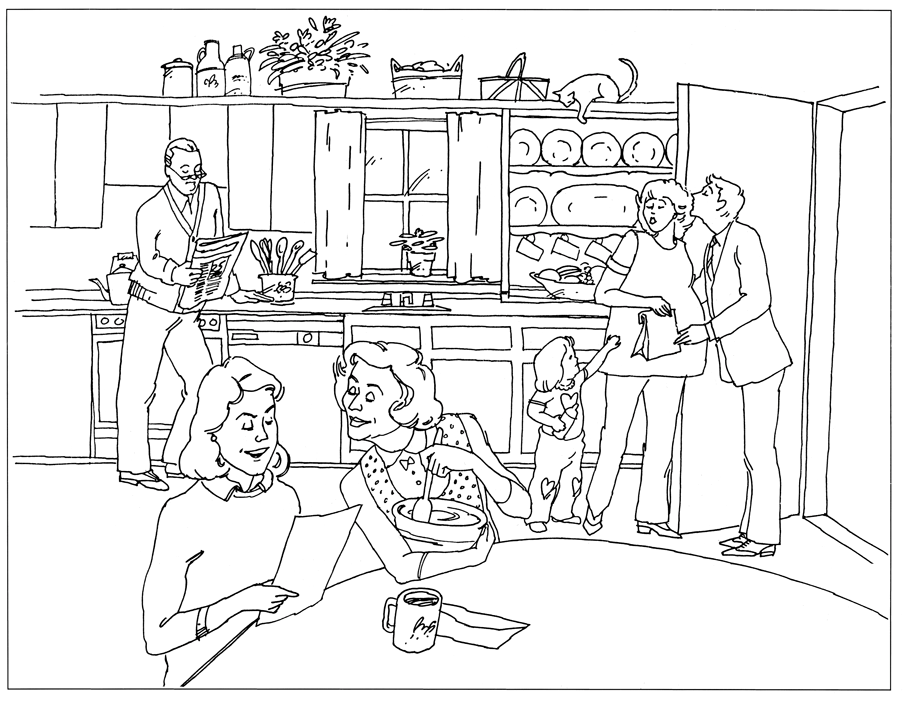 [Speaker Notes: M39
p.91]
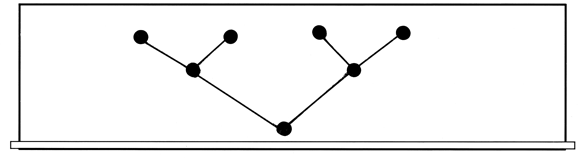 [Speaker Notes: M40
p.93]
Why people migrate:
economic reasons
persecutionwar
family reasons
[Speaker Notes: M41
p.94]
The Family
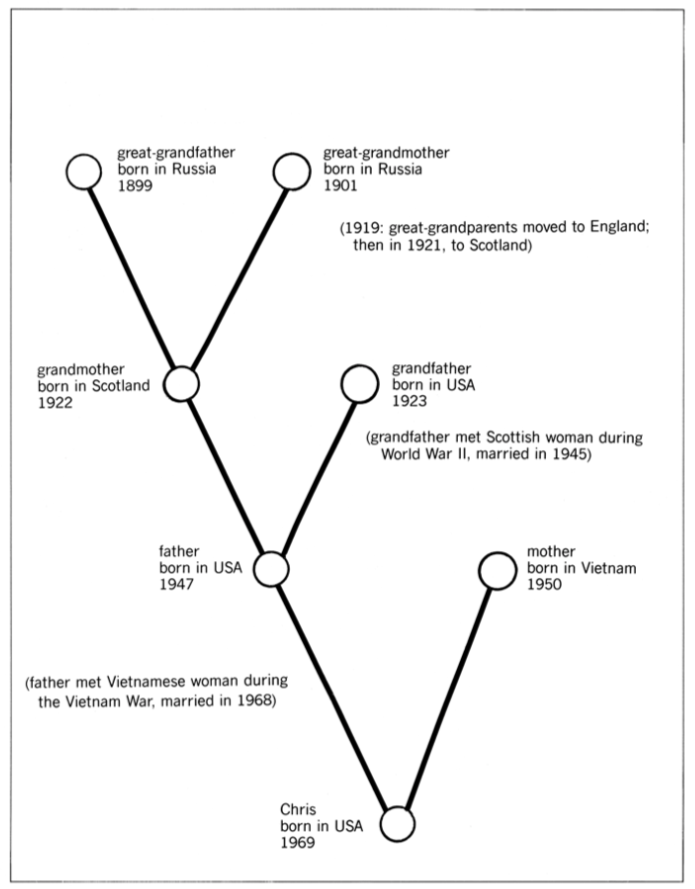 [Speaker Notes: M42
p.95]
Narrative sequence:
tell whotell backgroundtell about changes
tell about move
[Speaker Notes: M43
p.95]